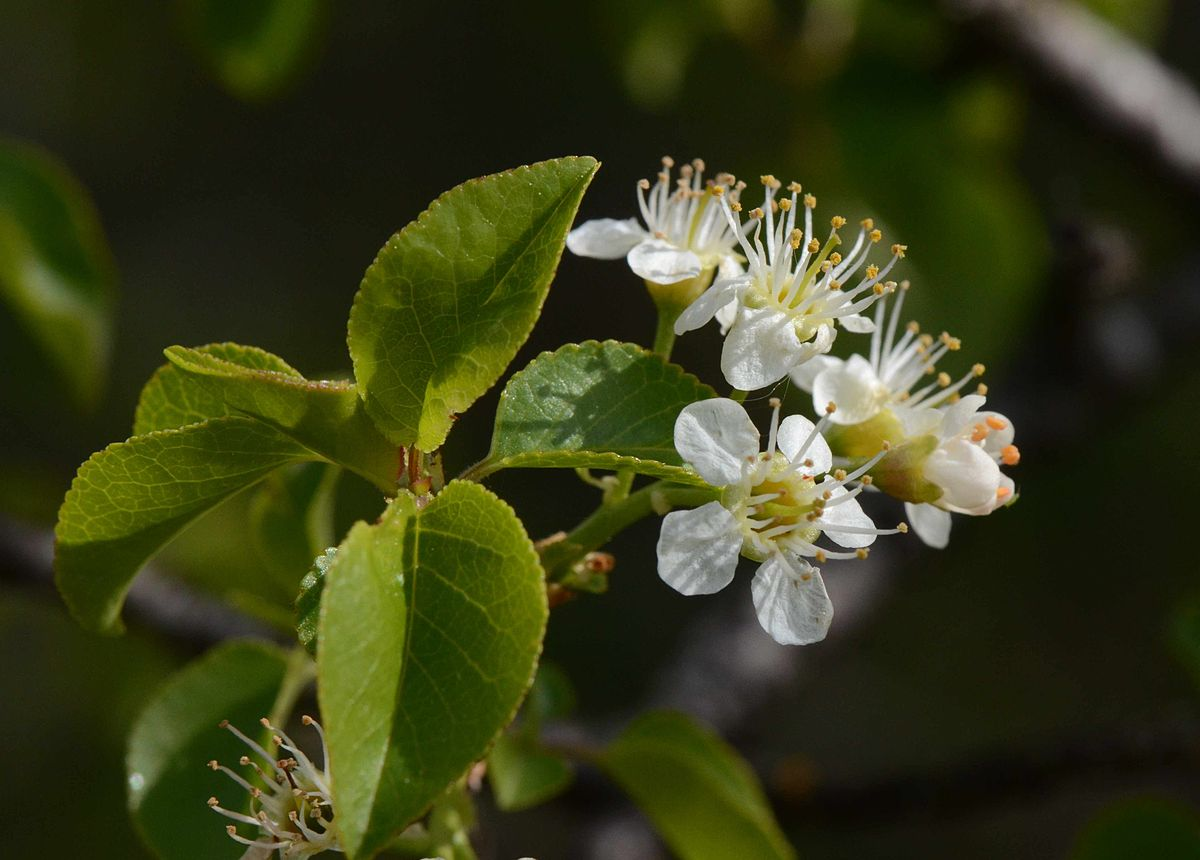 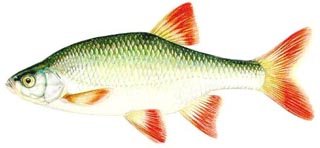 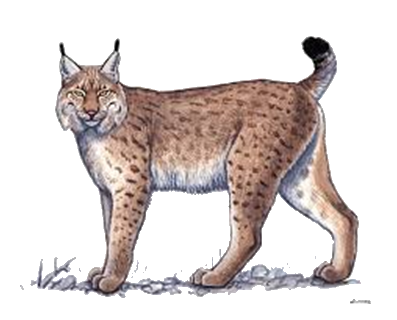 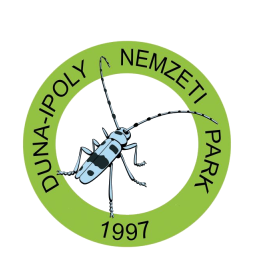 A 2019-es év élőlényei
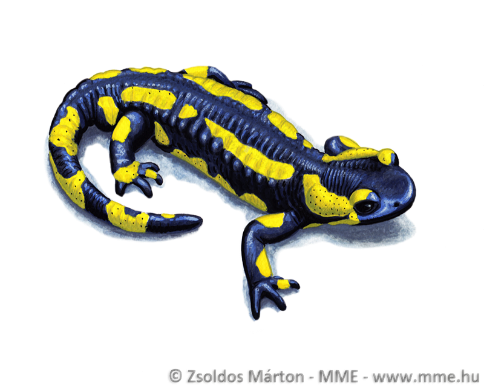 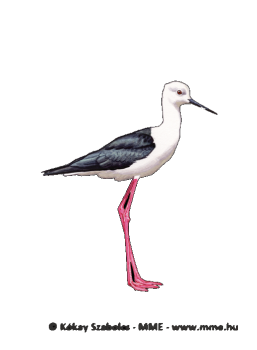 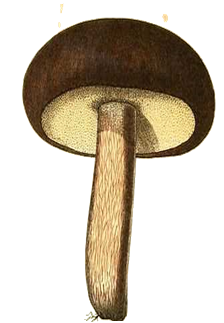 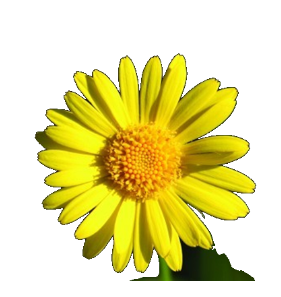 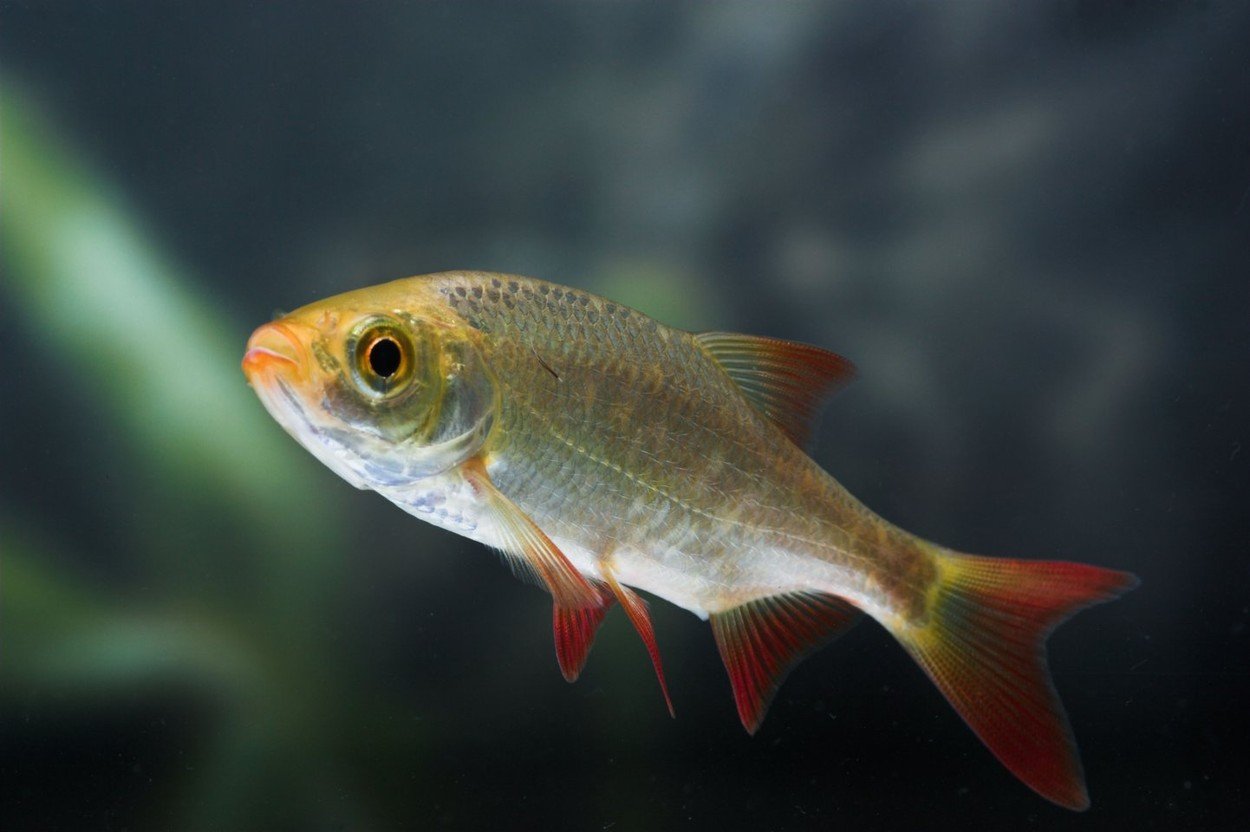 Vöröszszárnyú keszeg
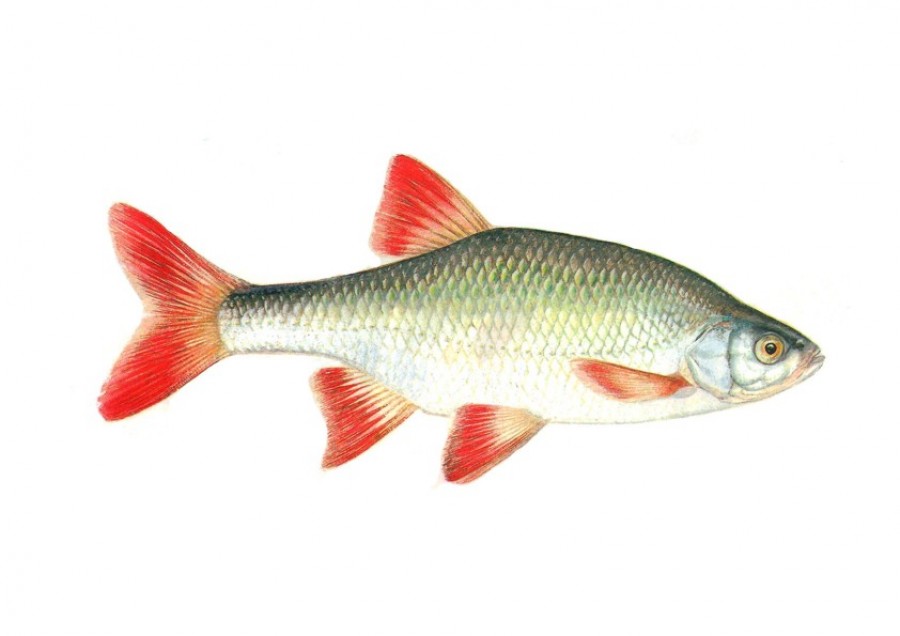 Foltos szalamandra
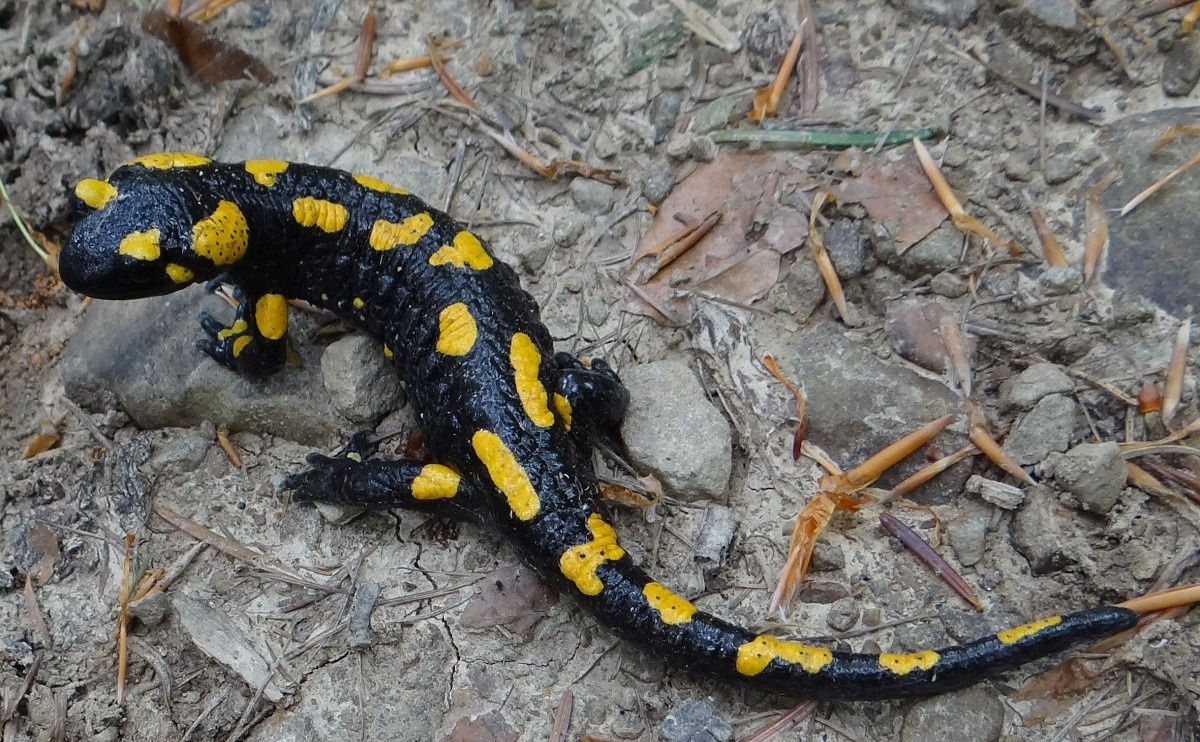 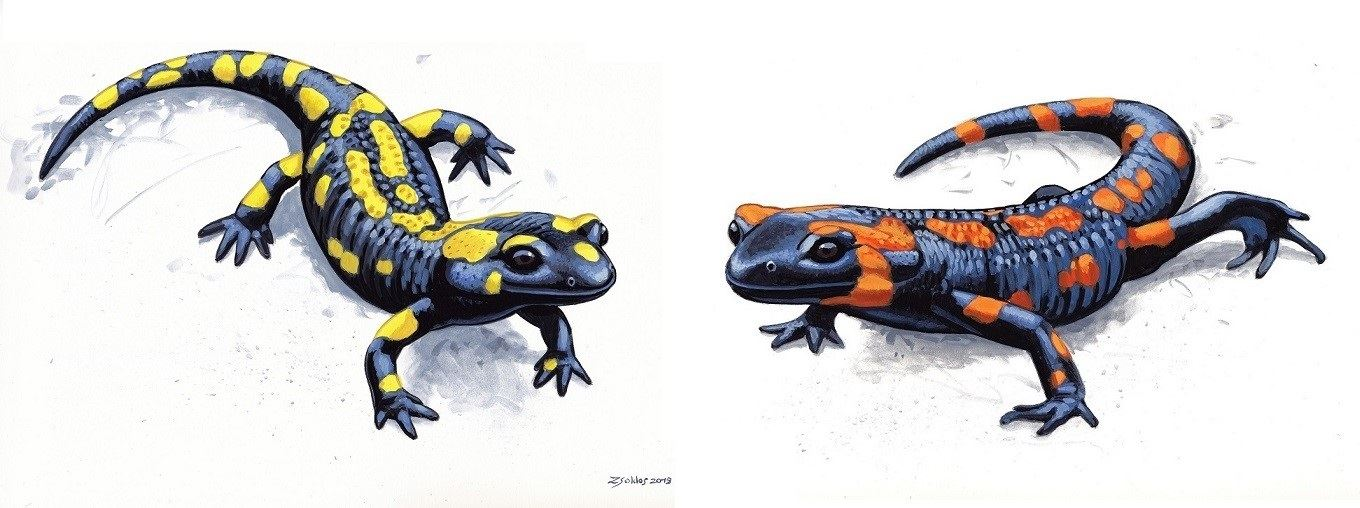 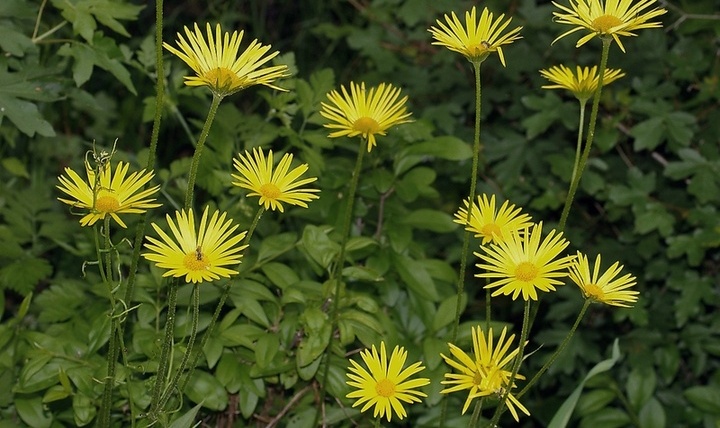 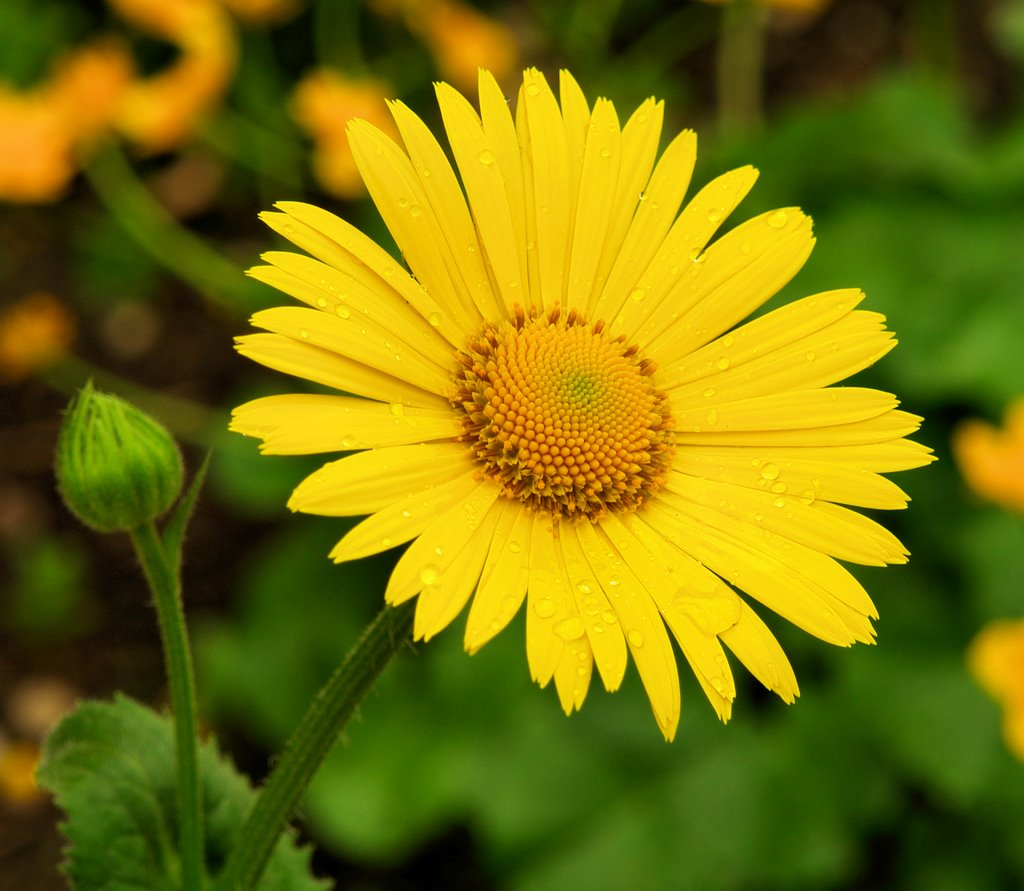 Magyar zergevirág
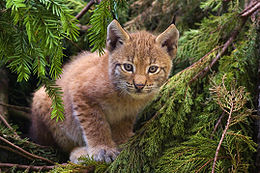 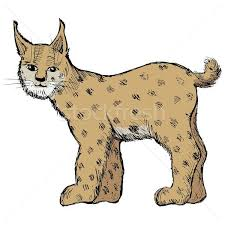 Eurázsiai hiúz
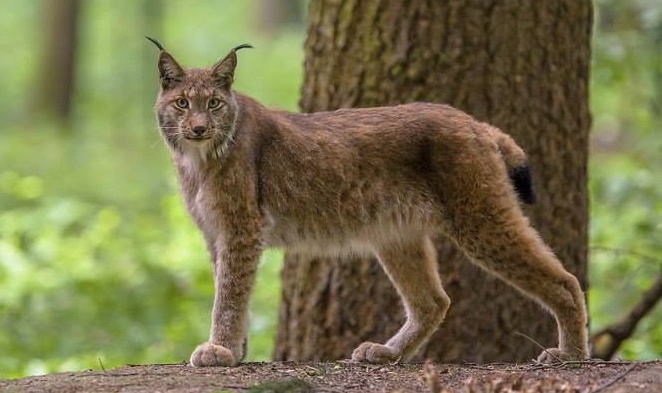 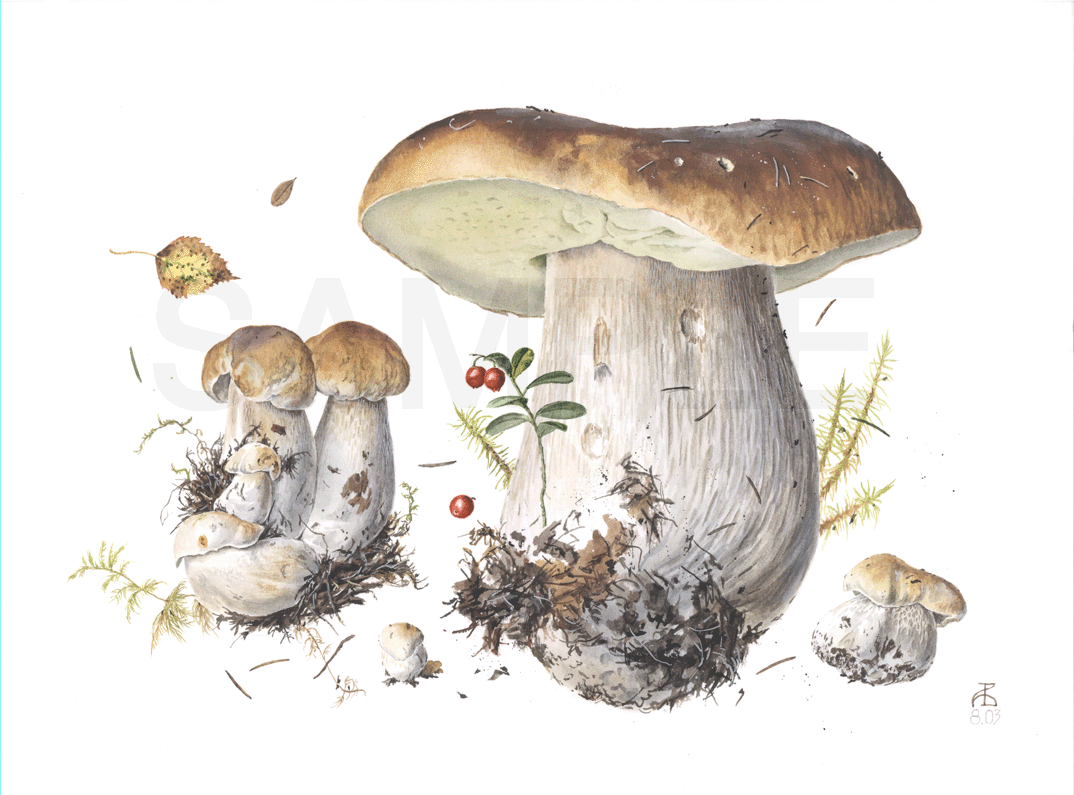 Bronzos vargánya
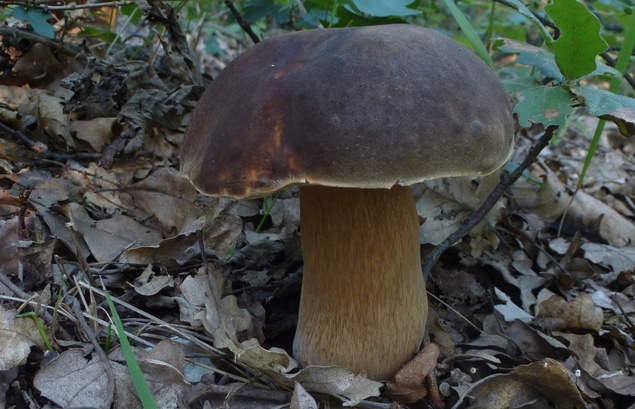 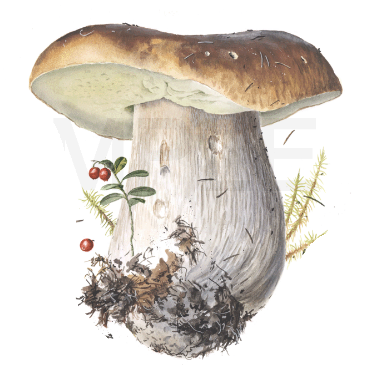 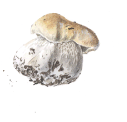 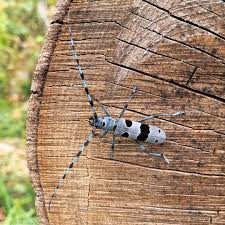 Havasi cincér
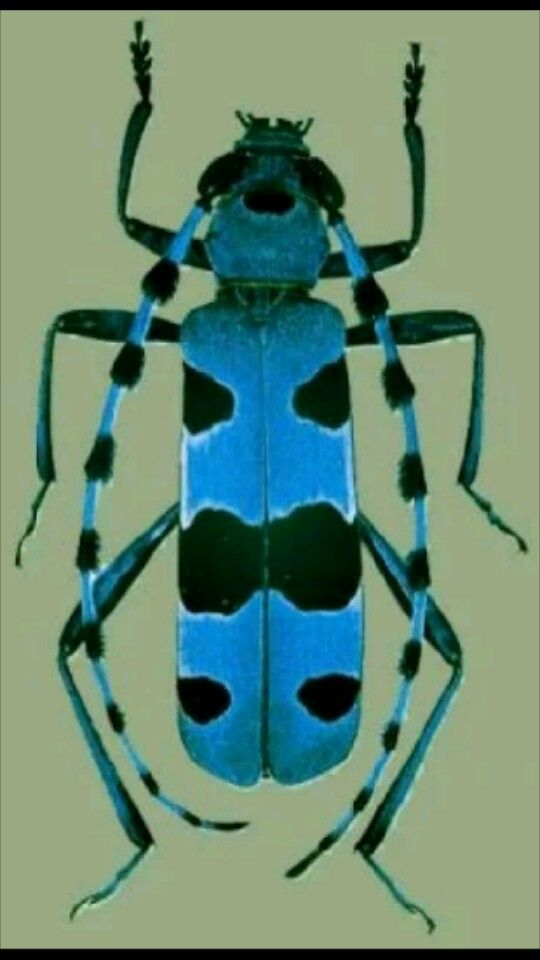 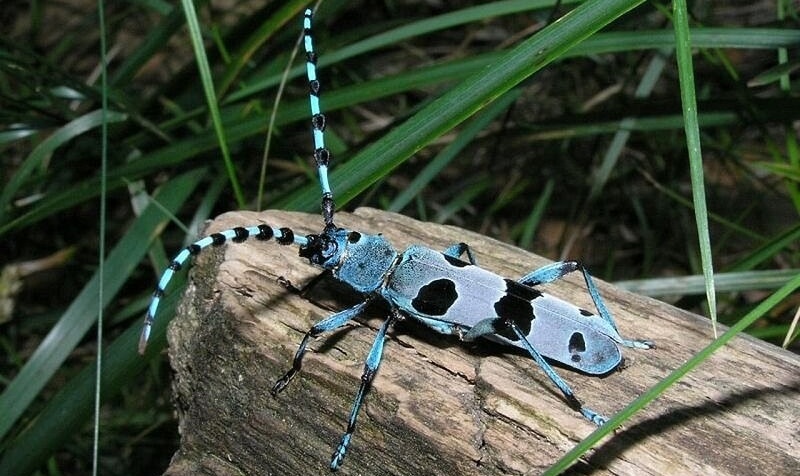 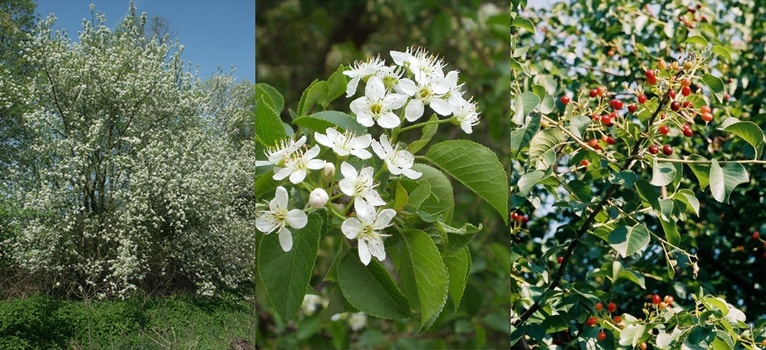 Sajmeggy
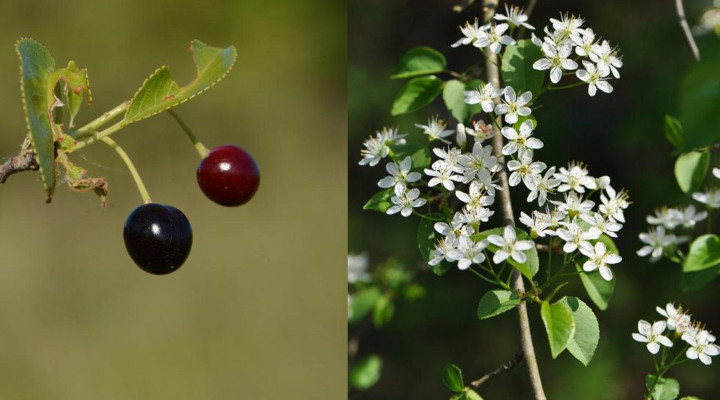 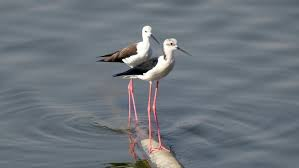 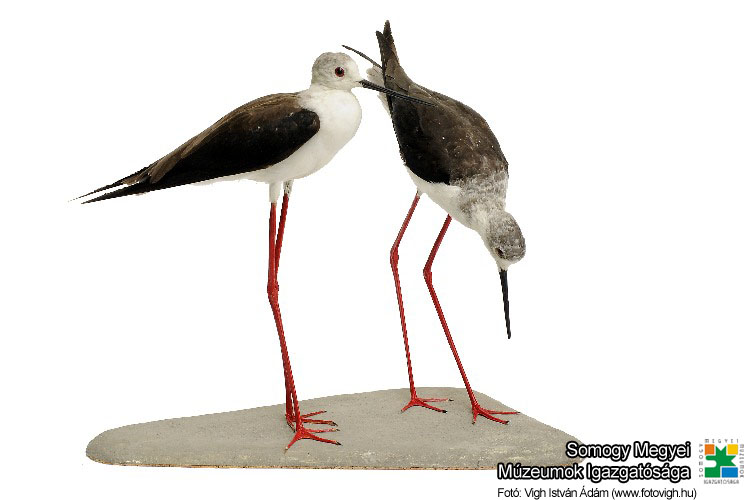 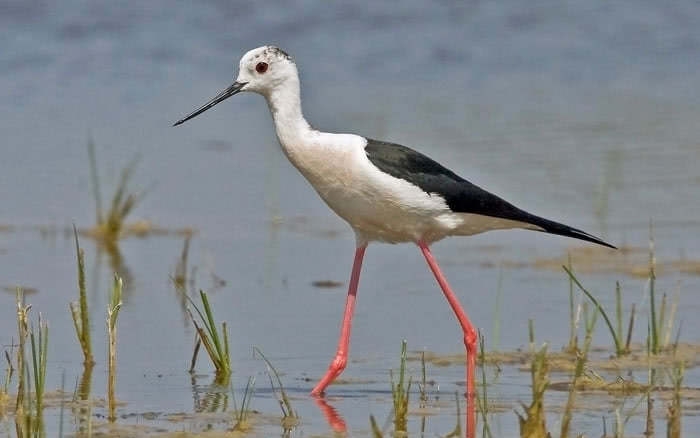 Gólyatöcs